Faktválasztás
Tájékoztató 
 értekezlet 
 2018.
 április 10.
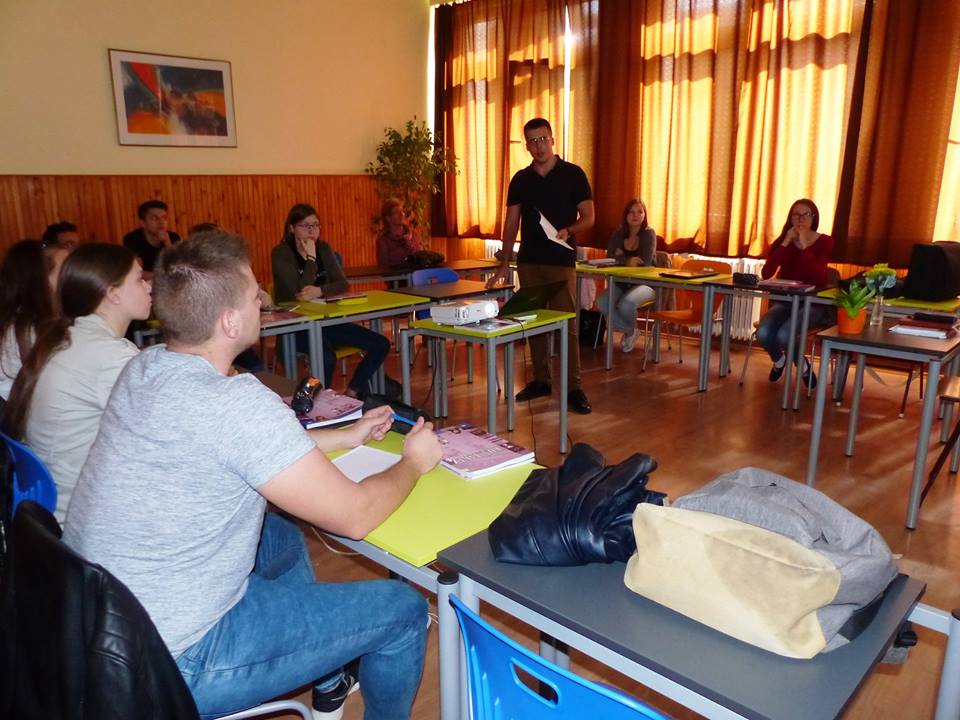 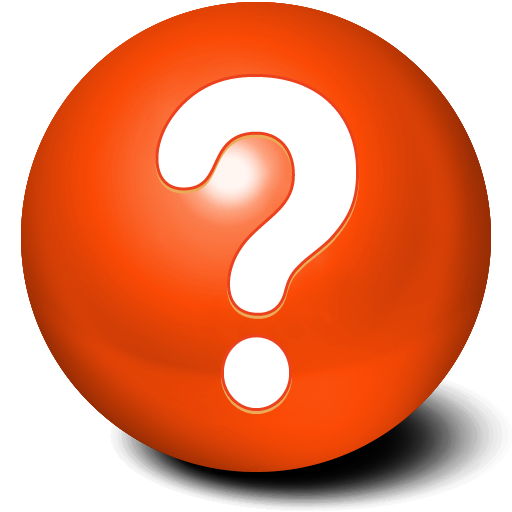 Folyamatosan változó jogszabályi háttér
2011. évi CCIV. évi törvény A nemzeti felsőoktatásról
423/2012. (XII. 29.) Korm. rendelet a felsőoktatási felvételi eljárásról
100/1997. (VI. 13.) Korm. Rendelet az érettségi vizsga vizsgaszabályzatának kiadásáról
Pedagógiai Program
Házirend
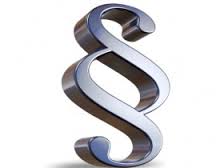 A döntést a felsőoktatás felől közelítsük!
Döntést befolyásoló objektív tényezők:
Felsőoktatási intézmények kapacitása
Felvételi ponthatárok
Képzési költségek
Szigorodó egyetemi követelmények




2020-tól csak nyelvvizsgával és 1 emelt érettségivel lehet az alapszakokra  bejutni
Alkalmassági, gyakorlati vizsgák
(Visszatér az egyetemi saját szóbeli?)
A döntés pénz kérdése is: államilag támogatott és költségtérítéses képzési formák
Az állami ösztöndíjjal támogatott hallgató köteles:
meghatározott időn belül, de legfeljebb a képzési idő másfélszeresén belül megszerezni az oklevelet,
az oklevél megszerzését követő húsz éven belül az általa állami ösztöndíjjal folytatott tanulmányok ideje egyszeresének megfelelő időtartamban Magyarországon dolgozni,
 ezek hiányában a magyar államnak visszafizetni az állami ösztöndíj kamatokkal megnövelt egészét.
Nyilatkozattételi kötelezettség !
A finanszírozási forma félévente változhat!
Költségtérítés nagyságrendje félévenként
Központi ponthatár 41 szakon!
gazdaság- és pénzügy-matematikai elemzés 465
gyógypedagógia 350
gyógyszerészeti 385 
humánkineziológia 370
igazságügyi igazgatási 424
jogász 460
kereskedelem és marketing  428 (449)
kommunikáció- és médiatudomány 455
közszolgálati 440
nemzetközi tanulmányok 465
alkalmazott közgazdaságtan:428
 állatorvosi 400
általános orvosi 380
andragógia 430
anglisztika 320 (310)
emberi erőforrások 443
építészmérnöki 330
erdőmérnöki 300
fogorvosi 390
gazdálkodási és menedzsment  428 (440)
Egyéb szakokon ponthúzás
Kapacitáshúzó
algoritmus
Július vége
Augusztus:
Pótfelvételi eljárás
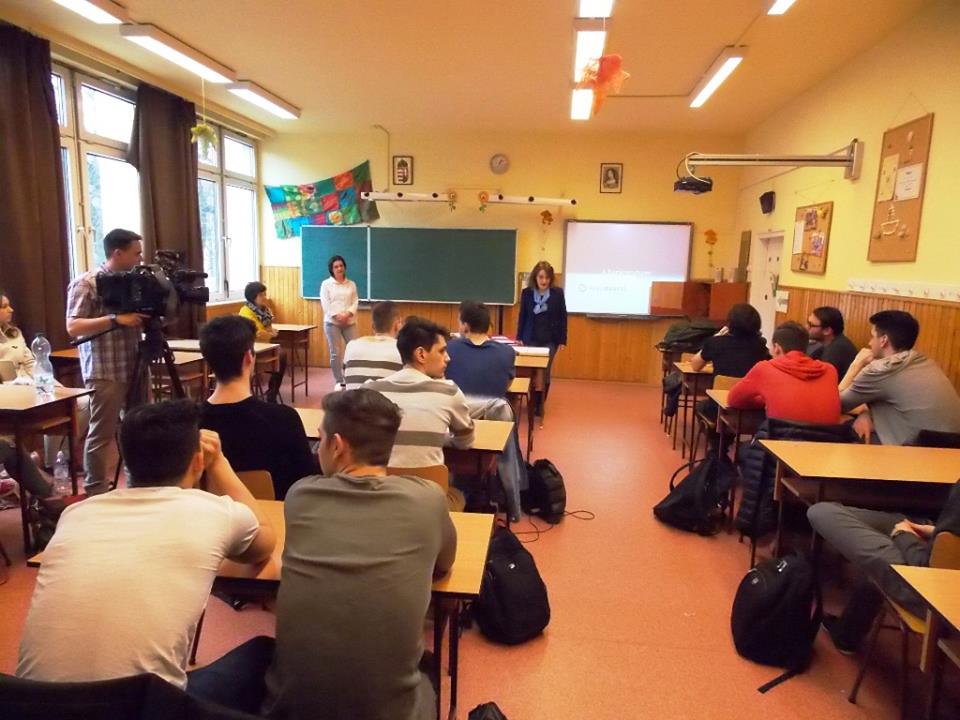 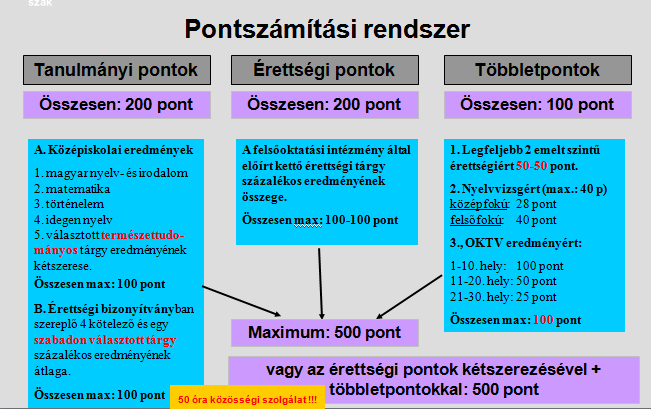 2020
A tanulmányi és érettségi pontok számítása marad
Az érettségi pontok kétszerezésének a lehetősége is marad
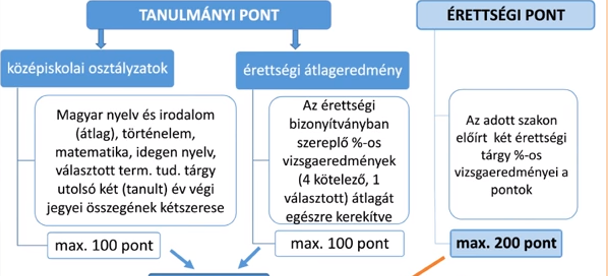 Többletpontok változása
19. § (1)88 Amennyiben a jelentkező érettségi pontjait az emelt szinten teljesített vizsga alapján számítják, a jelentkező az emelt szinten teljesített legalább 45 százalékos eredményű második érettségi vizsgáért érettségi többletpontra jogosult.

20. § (1)90 A jelentkező a felvételi követelményen felül teljesített, államilag elismert vagy azzal egyenértékű, magyartól eltérő idegen nyelvből tett nyelvvizsgáért nyelvenként
a) középfokú (B2) komplex típusú nyelvvizsga esetén 28 többletpontra vagy
b) felsőfokú (C1) komplex típusú nyelvvizsga esetén 40 többletpontra
     jogosult.

Hogyan változnak a ponthatárok???

http://eduline.hu/nyelvtanulas/2018/4/3/felveteli_kotelezo_nyelvvizsga_Palkovics_CRUVN5

                      (http://njt.hu/cgi_bin/njt_doc.cgi?docid=158003.351973
(A magyar oktatás indikátorai)
Emelt szintű- vagy középszintű érettségi?
Az érettségi vizsga értékelése : a százalék a fontosabb!!
- mindkét szinten tantárgyanként történik
- a vizsgaeredményt %-ban fejezik ki 
- minden vizsgarészen minimum 12% teljesítendő
Az elégséges (2) alsó határa az elérhető teljes pontszám  25%-a.
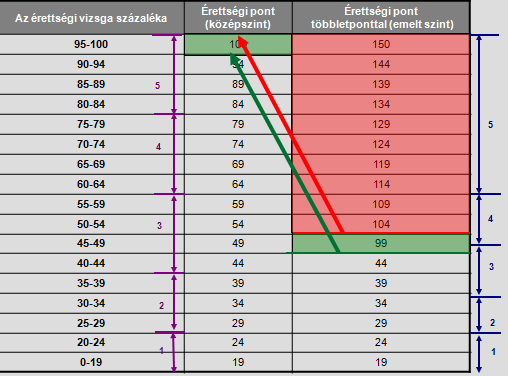 Belső szabályaink
Két emelt szintű képzést lehet választani (kiv.E)
Egy választása kötelező!
Minden tárgyból többlet órát jelent:
-11. évfolyamon 2 óra (kémia,biológia 3)
12. évfolyamon 3 óra (társadalomismeret 2, kémia 4)
Matematikából nagy faktot szervezünk
10 fő alatt csoport nem indítható!
A, B,C, D osztályok
E osztály
Emelt vagy közép szintű felkészítés?
Emelt:
IGEN, ha az egyetem előírja
IGEN, ha  a 41 kurrens szak egyike a cél
IGEN, ha a pályairányt meghatározó tantárgyból megalapozottabb tudást szeretne;
IGEN, ha nemcsak bejutni szeretne az egyetemre, hanem benn is maradni
IGEN...
       csak akkor, ha valóban tanulni szeretne.

 Az emelt szintű érettséginek nem feltétele az emelt képzés!
Előzetes felmérés
A társodalomismeretről
Kinek ajánljuk?
Az érettségi pontok optimalizálása
Fontos tudnivalók
A számonkérés, mulasztás szempontjából a felvett fakt kötelezőnek minősül!

A jelentkezés két évre szól! 

Módosítási, leadási lehetőség csak 2018. október 31-ig van.
Döntési lépések
1. Szakirány választása:
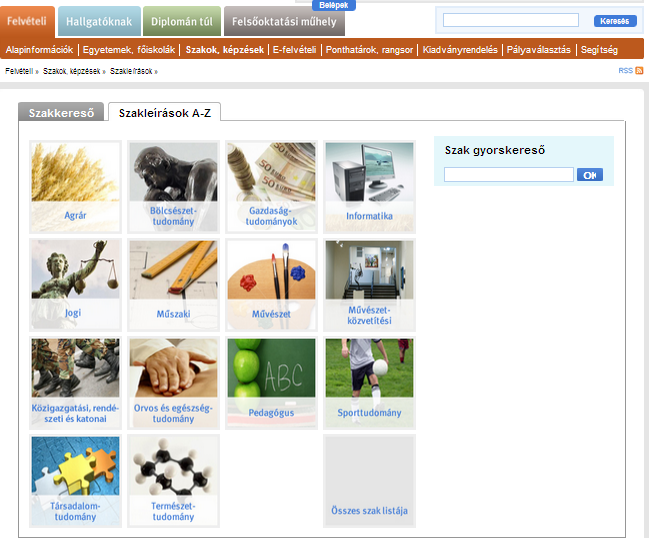 2. Szakleírások tanulmányozása
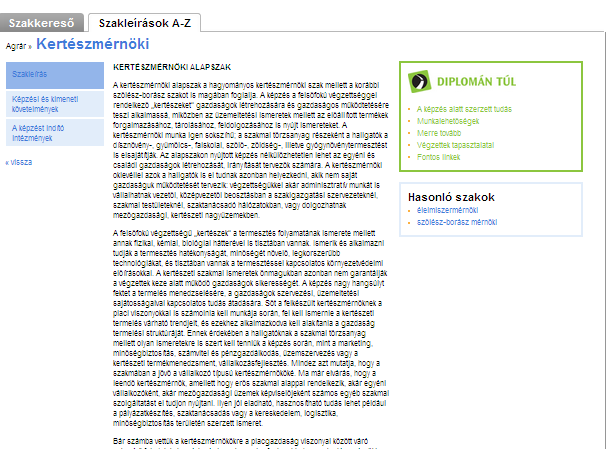 3.Érettségi tárgyak választása: egy vagy két emelt ?
4. lépés
Az emelt szintű tantárgy kiválasztása
Két tárgy választása komolyabb megfontolást igényel
Május 10. -jelentkezési lapok beadása
Hasznos linkek
www.felvi.hu
Minden ami felsőoktatás: szakleírások, felvételi fórumok, rangsorok, felvételi segítség
www.fisz.hu
Felvételi információs szolgálat, hírek és felkészítés
http://bkf.hu/tovabbtanulasikisokos/ 
Letölthető segítség: tippek, trükkök és tanácsok felvételizni készülőknek
Legfontosabb tájékozódási lehetőség
Educatio kiállítás 2019. január
Két nyílt nap egyetemek látogatására
Educatio szombati napon is látogatható
Megfontolt és sikeres döntést kívánunk!
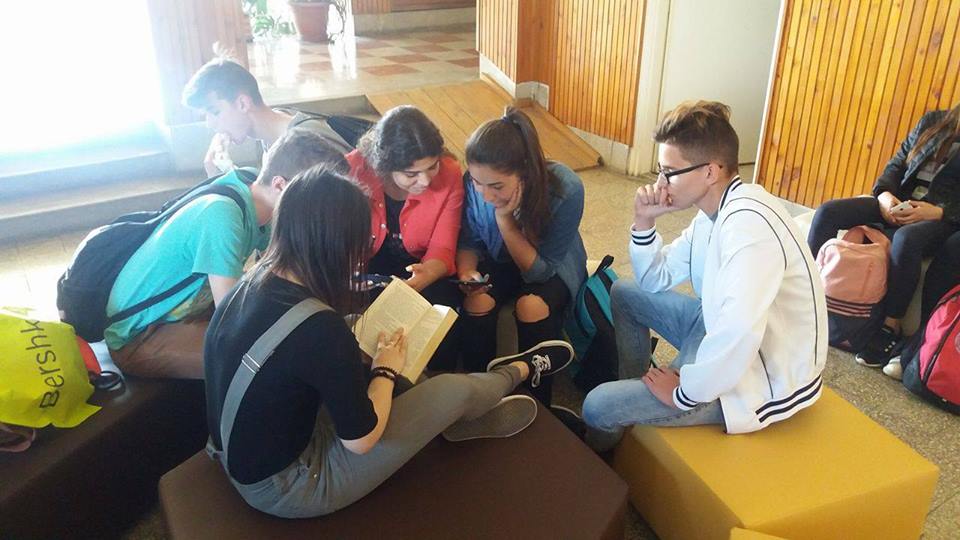